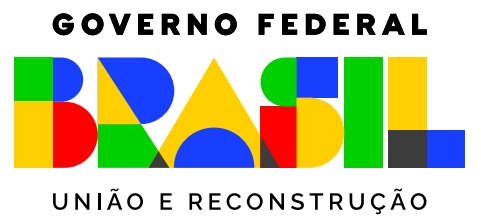 MINISTÉRIO DE 
PORTOS E 
AEROPORTOS
Política regulatória do transporte aéreo brasileiro
Comissão de Fiscalização Financeira e Controle – Câmara dos Deputados
Secretaria Nacional de Aviação Civil – SAC/MPOR
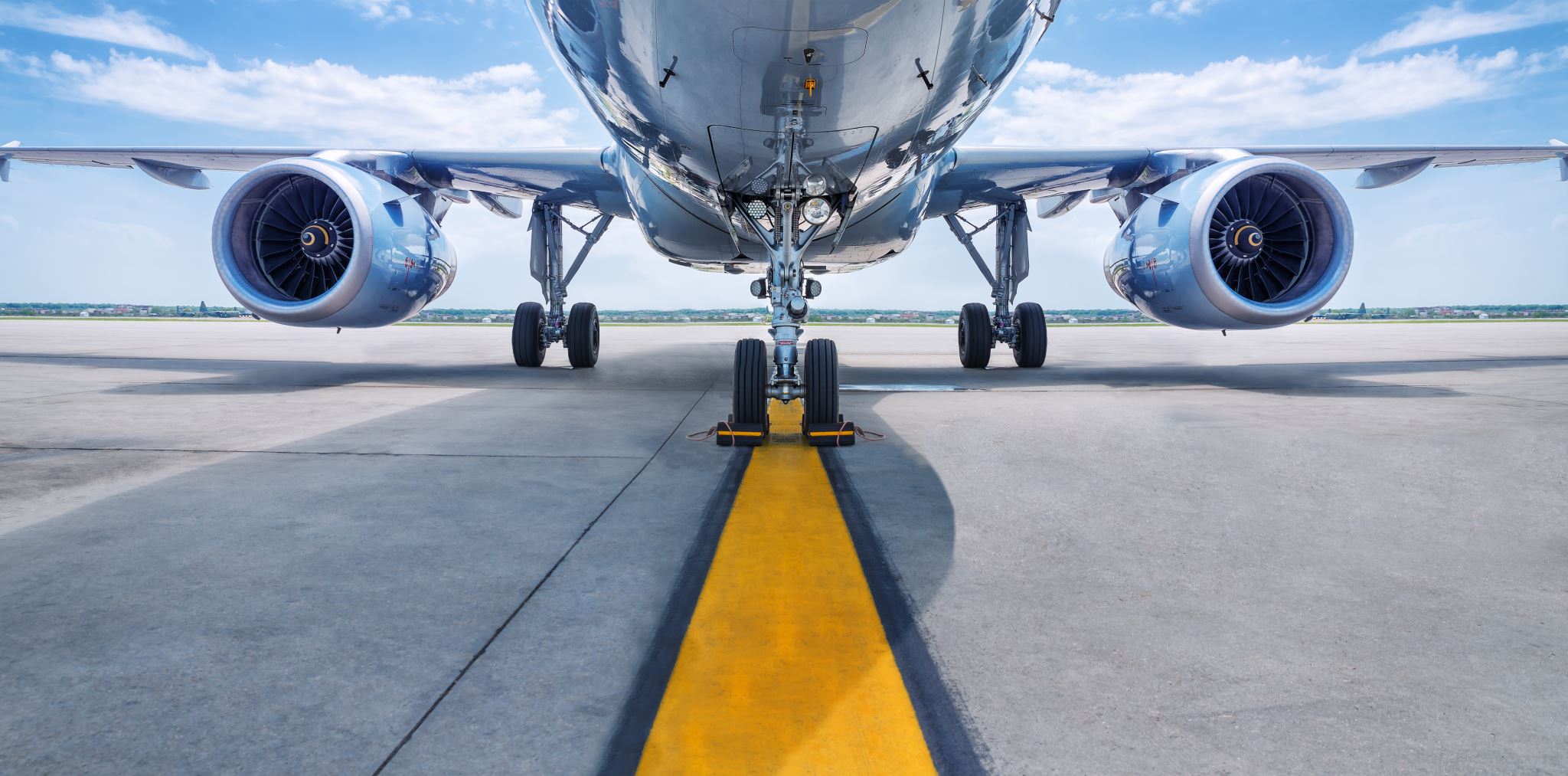 03 de outubro 2023
Evolução regulatória do transporte aéreo
Brasil
Início da flexibilização
EUA
Desregulação do transporte aéreo
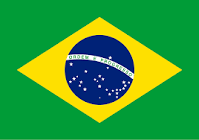 Criação da ANAC
Consolidação do processo de flexibilização (liberdade de rotas e de tarifas)
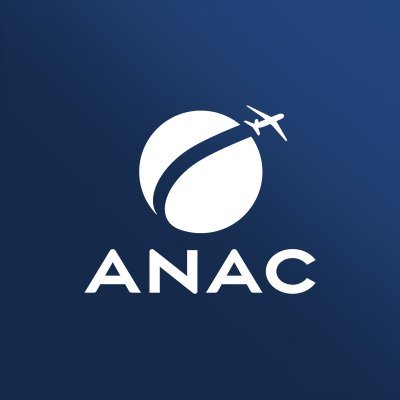 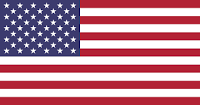 Europa
Início da desregulação do transporte aéreo
Brasil
Introdução de liberdade tarifária
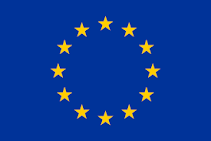 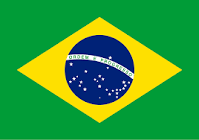 Brasil
Liberdade tarifária internacional
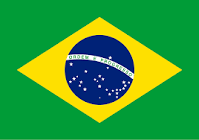 EUA
Reino Unido
Início de cobrança por serviços adicionais
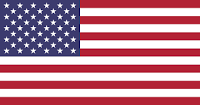 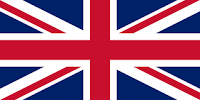 Brasil
Início das bandas tarifárias
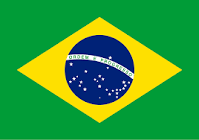 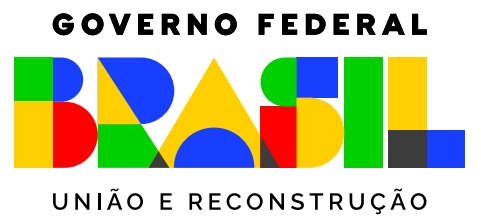 MINISTÉRIO DE 
PORTOS E 
AEROPORTOS
Desempenho setorial     x     Evolução regulatória
Covid-19
Introdução de liberdade tarifária
Rigidez regulatória
(bandas tarifárias; controle de oferta)
Flexibilidade regulatória
(liberdade de produto e preços)
Faixas de tarifas
Distribuição da quantidade de bilhetes comercializados por faixa de R$ 100,00
FONTE: ANAC (Dados de tarifas aéreas, valores reais de Jun/2023 atualizados pelo IPCA)
INÍCIO DA LIBERDADE TARIFÁRIA
2002
2,6%
32,8%
Tarifas até R$ 500,00
Tarifas acima de R$ 1.500,00
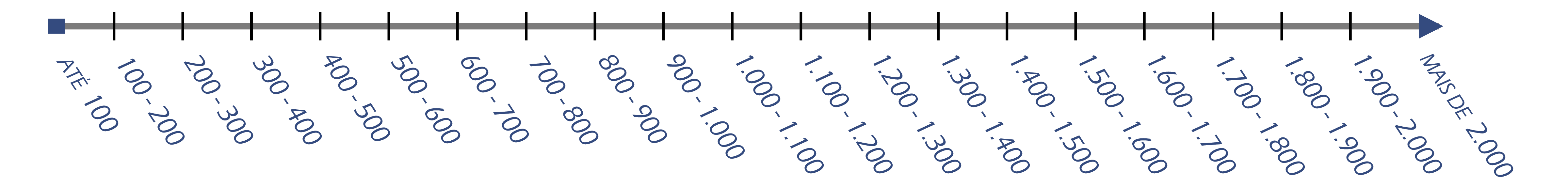 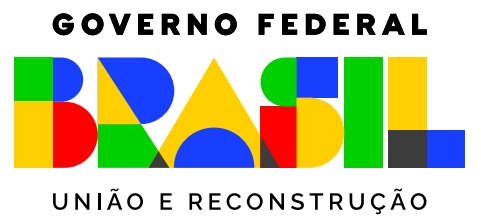 MINISTÉRIO DE 
PORTOS E 
AEROPORTOS
Faixas de tarifas
Distribuição da quantidade de bilhetes comercializados por faixa de R$ 100,00
FONTE: ANAC (Dados de tarifas aéreas, valores reais de Jun/2023 atualizados pelo IPCA)
INÍCIO DA LIBERDADE TARIFÁRIA
2002
2,6%
32,8%
Tarifas até R$ 500,00
Tarifas acima de R$ 1.500,00
CONSOLIDAÇÃO
2012
53,3%
7,7%
Tarifas até R$ 500,00
Tarifas acima de R$ 1.500,00
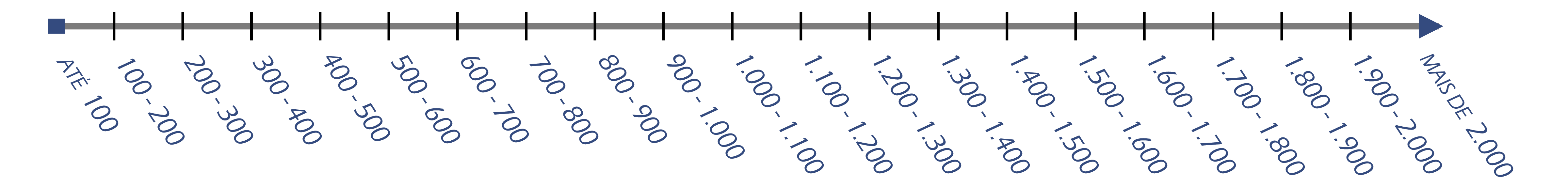 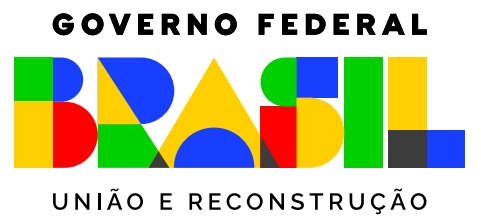 MINISTÉRIO DE 
PORTOS E 
AEROPORTOS
Faixas de tarifas
Distribuição da quantidade de bilhetes comercializados por faixa de R$ 100,00
FONTE: ANAC (Dados de tarifas aéreas, valores reais de Jun/2023 atualizados pelo IPCA)
INÍCIO DA LIBERDADE TARIFÁRIA
2002
2,6%
32,8%
Tarifas até R$ 500,00
Tarifas acima de R$ 1.500,00
R$ 953
CONSOLIDAÇÃO
2012
53,3%
7,7%
Tarifas até R$ 500,00
Tarifas acima de R$ 1.500,00
R$ 545
PÓS-PANDEMIA
2022
57,0%
8,5%
Tarifas até R$ 500,00
Tarifas acima de R$ 1.500,00
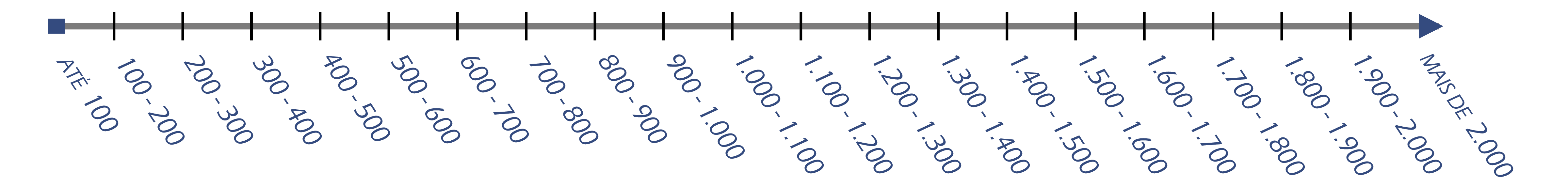 R$ 654
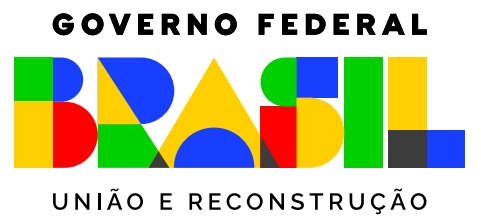 MINISTÉRIO DE 
PORTOS E 
AEROPORTOS
Desempenho setorial no pós-desregulamentação
Informações de apoio
Tarifa média CGH-SDU - 1998: R$ 797; R$ 558 – 2022: Em jul/23: R$ 347 (de 38% a 57% menor)
Expansão agressiva do mercado de transporte aéreo no Brasil    (crescimento de 7,4% a.a. 2003-2019)
Redução significativa na tarifa média e no yield tarifário
Popularização do consumo e democratização do acesso
Crescimento acompanhado de aumento na taxa de ocupação das aeronaves
Maior nível de eficiência econômica do mercado
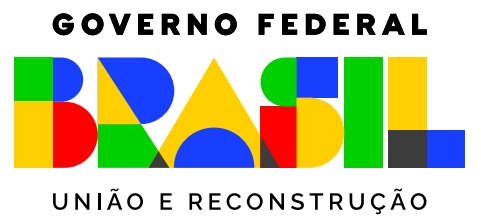 MINISTÉRIO DE 
PORTOS E 
AEROPORTOS
Desempenho setorial     x     Evolução regulatória
Covid-19
Introdução de liberdade tarifária
Rigidez regulatória (“bandas tarifárias”)
Liberdade tarifária
Faixas de Yield
Distribuição da quantidade de bilhetes comercializados por faixa de R$ 0,10 / KM
FONTE: ANAC (Dados de tarifas aéreas, valores reais de Jun/2023 atualizados pelo IPCA)
INÍCIO DA LIBERDADE TARIFÁRIA
2002
26,3%
44,4%
Tarifas até R$ 0,50 / KM
Tarifas acima de R$ 1,50 / KM
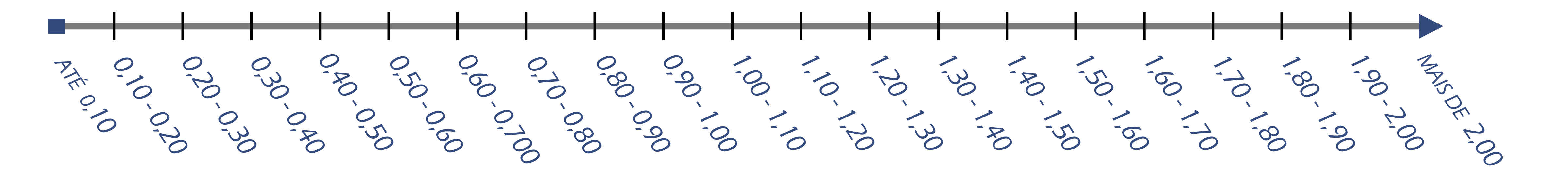 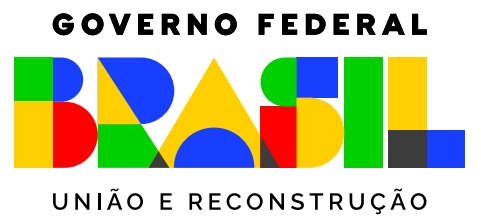 MINISTÉRIO DE 
PORTOS E 
AEROPORTOS
Faixas de Yield
Distribuição da quantidade de bilhetes comercializados por faixa de R$ 0,10 / KM
FONTE: ANAC (Dados de tarifas aéreas, valores reais de Jun/2023 atualizados pelo IPCA)
INÍCIO DA LIBERDADE TARIFÁRIA
2002
26,3%
44,4%
Tarifas até R$ 0,50 / KM
Tarifas acima de R$ 1,50 / KM
CONSOLIDAÇÃO
2012
Tarifas até R$ 0,50 / KM
Tarifas acima de R$ 1,50 / KM
52,1%
8,3%
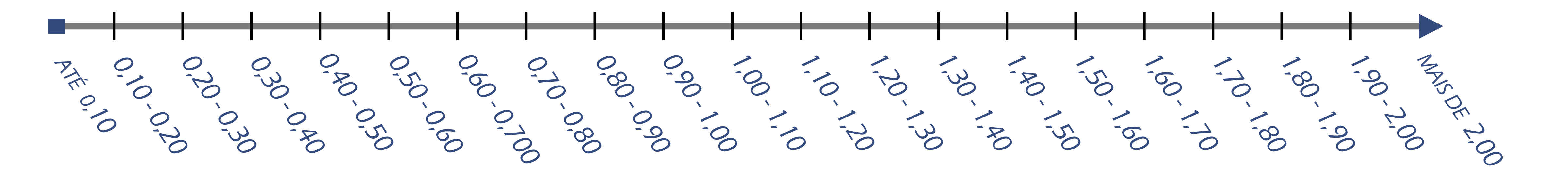 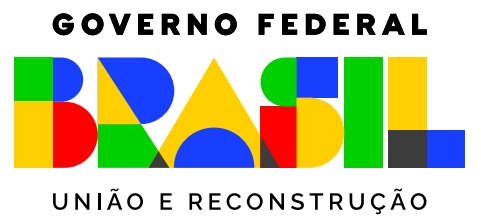 MINISTÉRIO DE 
PORTOS E 
AEROPORTOS
Faixas de Yield
Distribuição da quantidade de bilhetes comercializados por faixa de R$ 0,10 / KM
FONTE: ANAC (Dados de tarifas aéreas, valores reais de Jun/2023 atualizados pelo IPCA)
INÍCIO DA LIBERDADE TARIFÁRIA
2002
26,3%
44,4%
Tarifas até R$ 0,50 / KM
Tarifas acima de R$ 1,50 / KM
CONSOLIDAÇÃO
2012
Tarifas até R$ 0,50 / KM
Tarifas acima de R$ 1,50 / KM
52,1%
8,3%
PÓS-PANDEMIA
2022
Tarifas até R$ 0,50 / KM
Tarifas acima de R$ 1,50 / KM
56,7%
8,5%
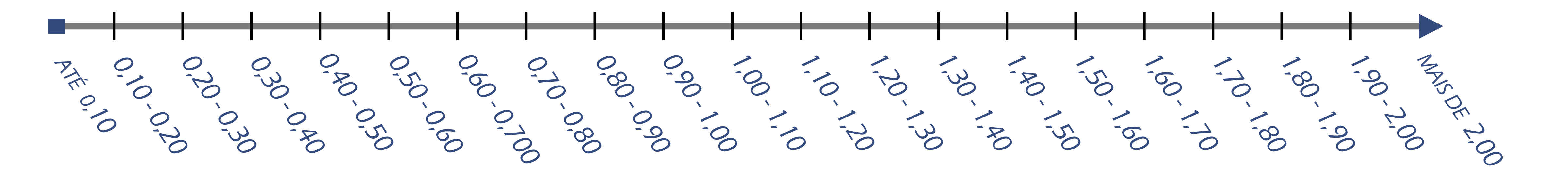 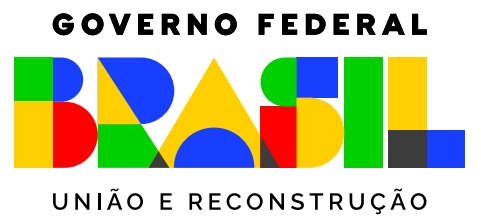 MINISTÉRIO DE 
PORTOS E 
AEROPORTOS
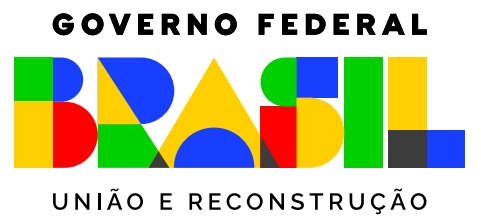 MINISTÉRIO DE 
PORTOS E 
AEROPORTOS
Obrigado!
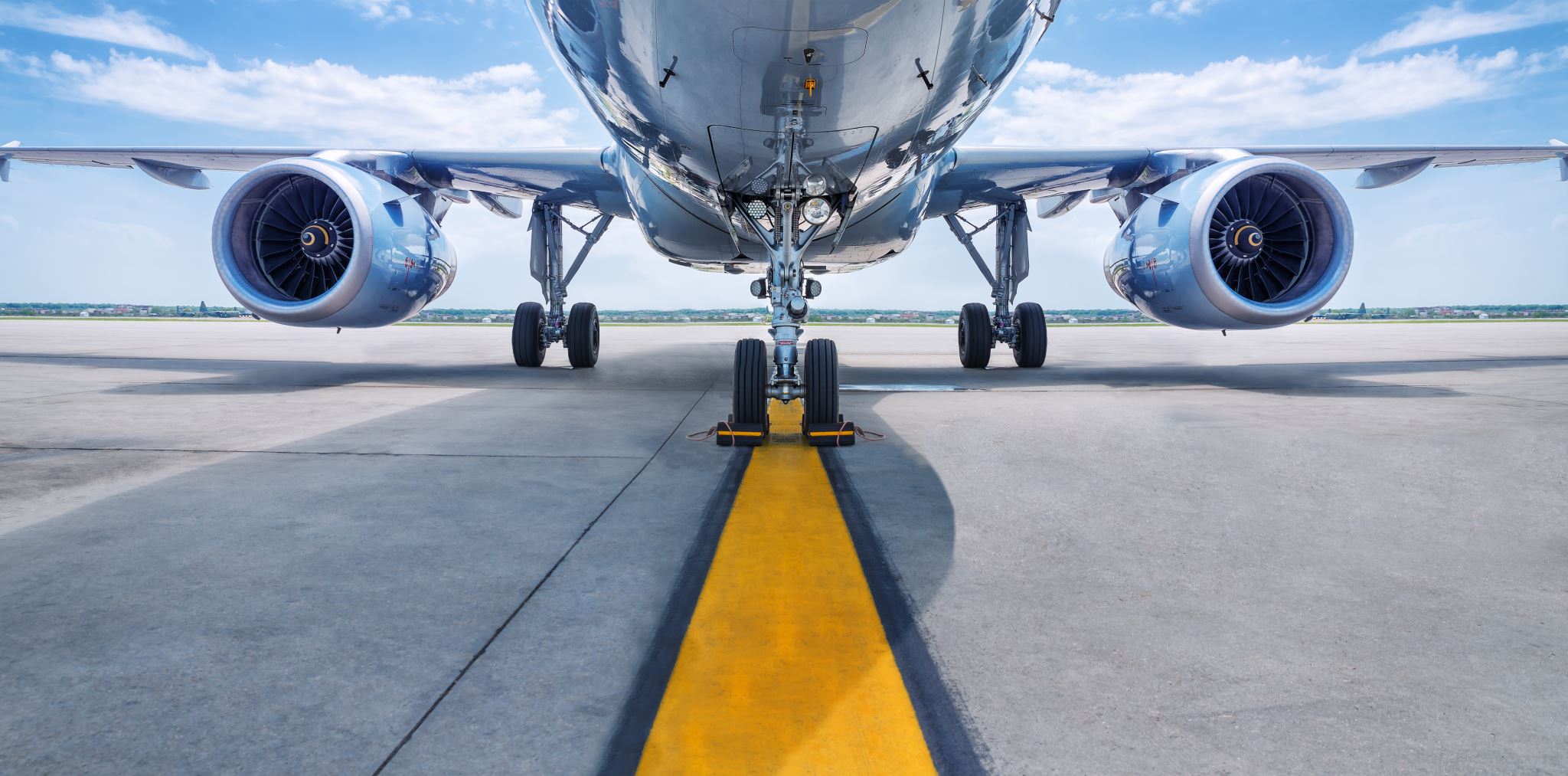 26 de setembro 2023